Sunday ASI-Barbados
I think it looks good unless there are delays.  Even the easterly waves are staying out of your way!!
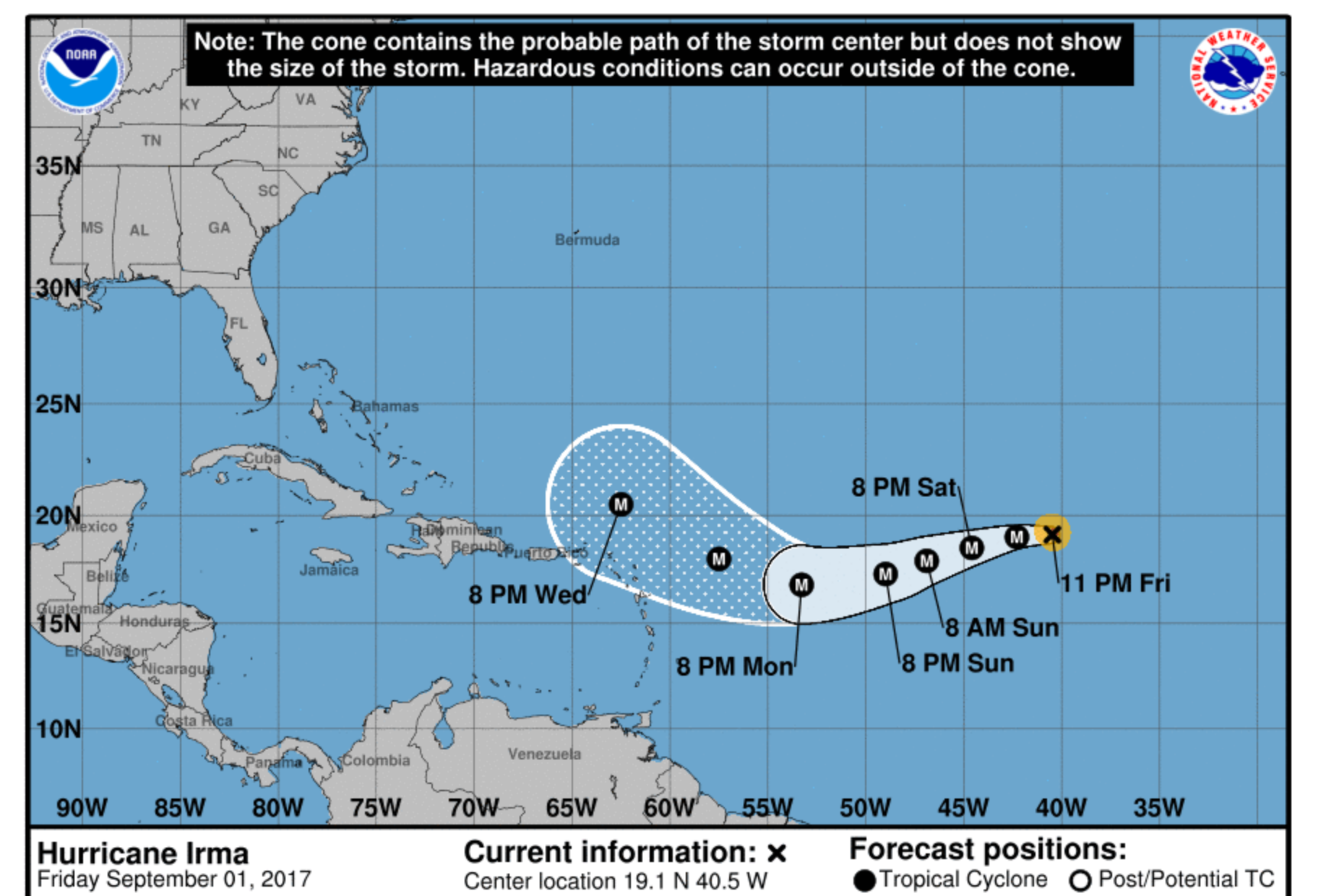 A more northerly track than yesterday’s
 forecast.  Even a day’s delay (arrival 8 PM
 Monday instead of Sunday), should not be
 a problem
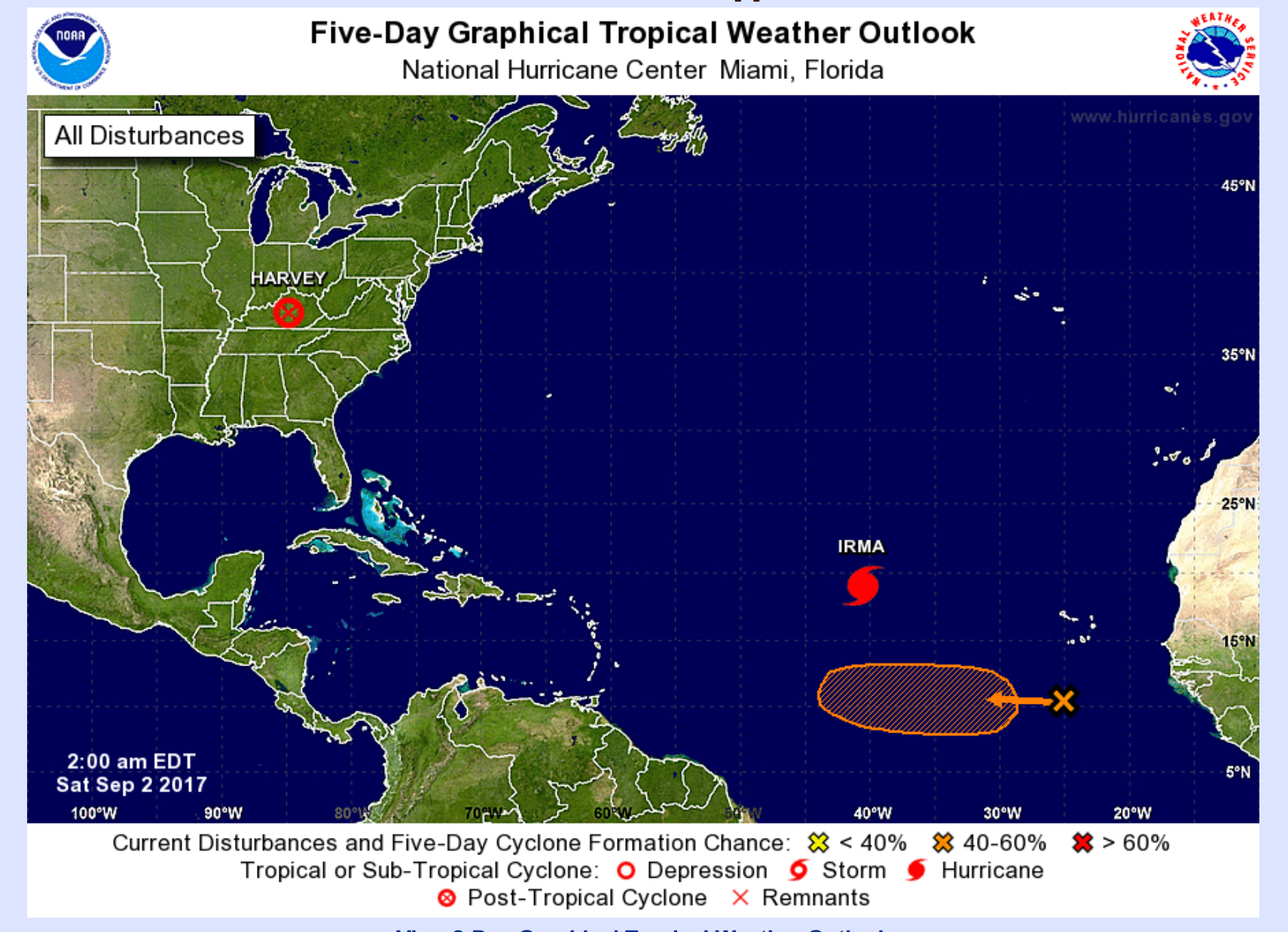 TC formation chance in the orange
region is near 0 in next 48 hours
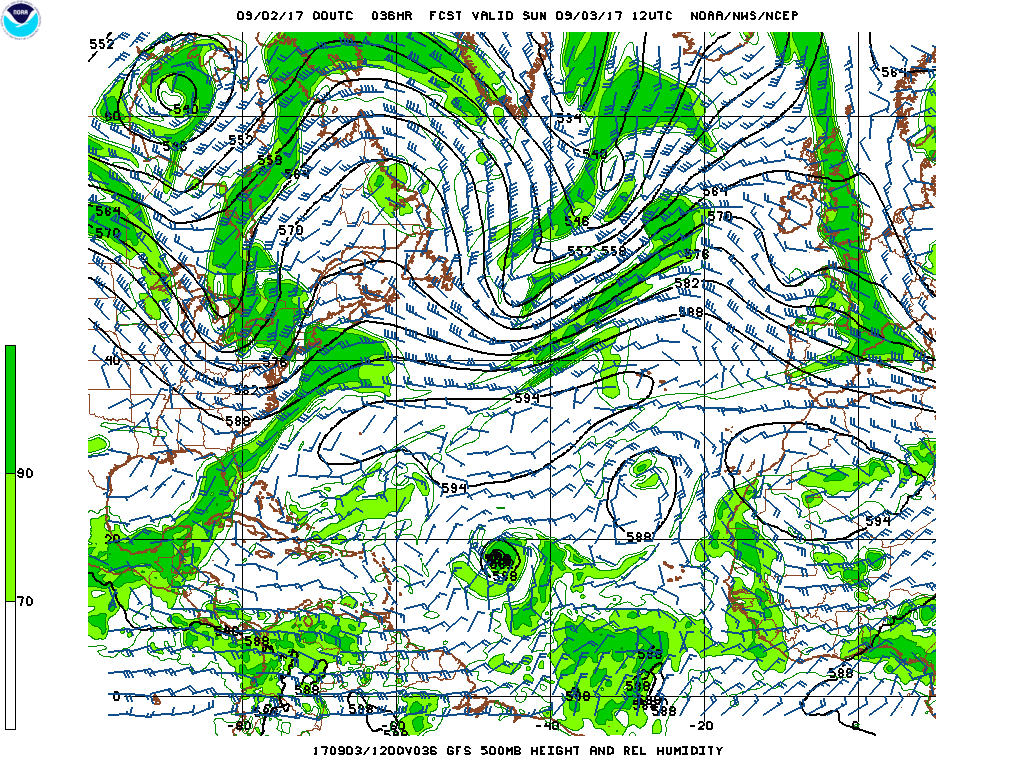 Winds near cruise altitude
Valid 12Z Sunday, 9/3/2017, 500mb (18kft)
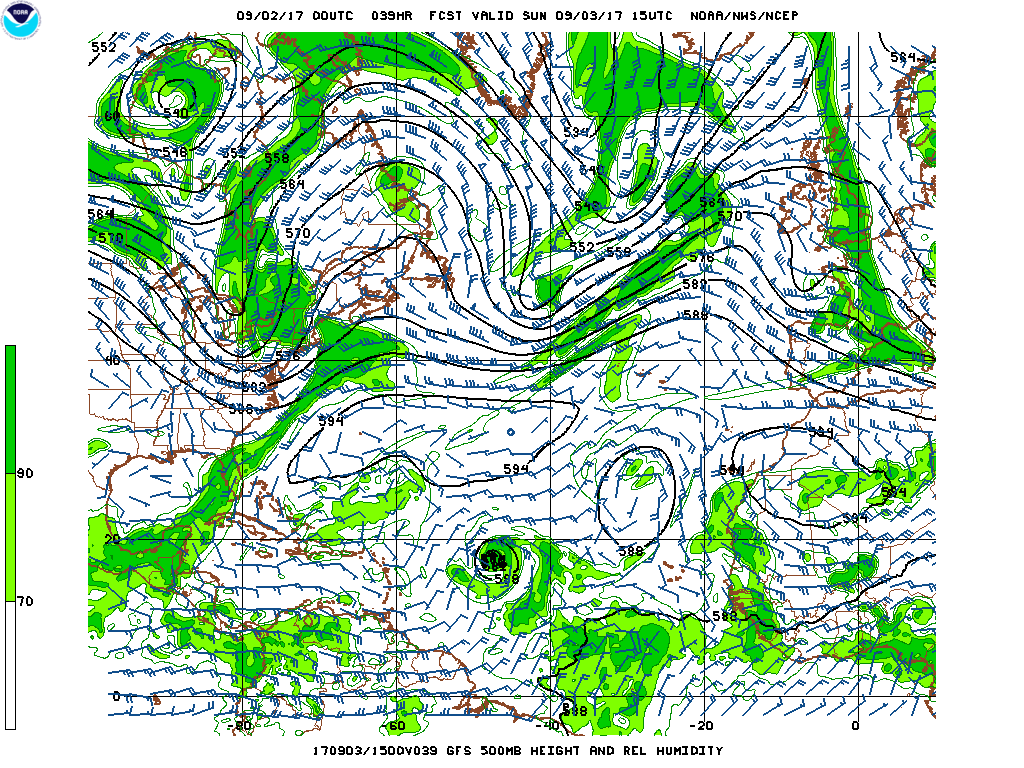 Winds near cruise altitude.
Valid 15Z Sunday, 9/3/2017, 500mb (18kft)
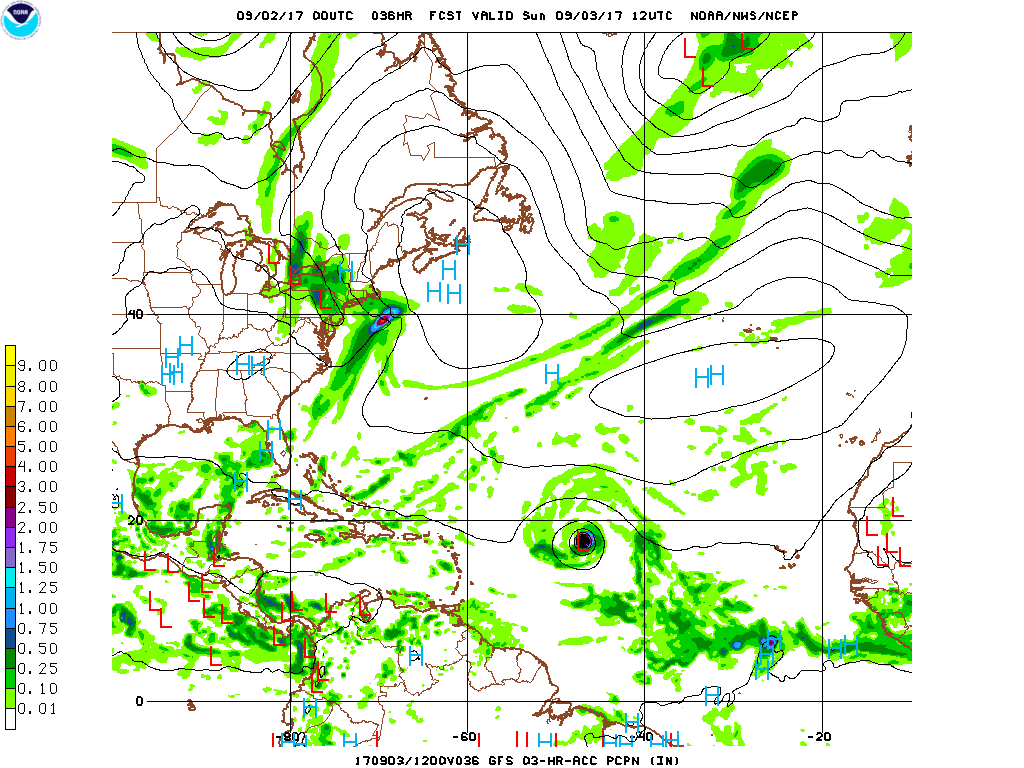 Precipitation, valid 9/3/2017 at 12 UTC
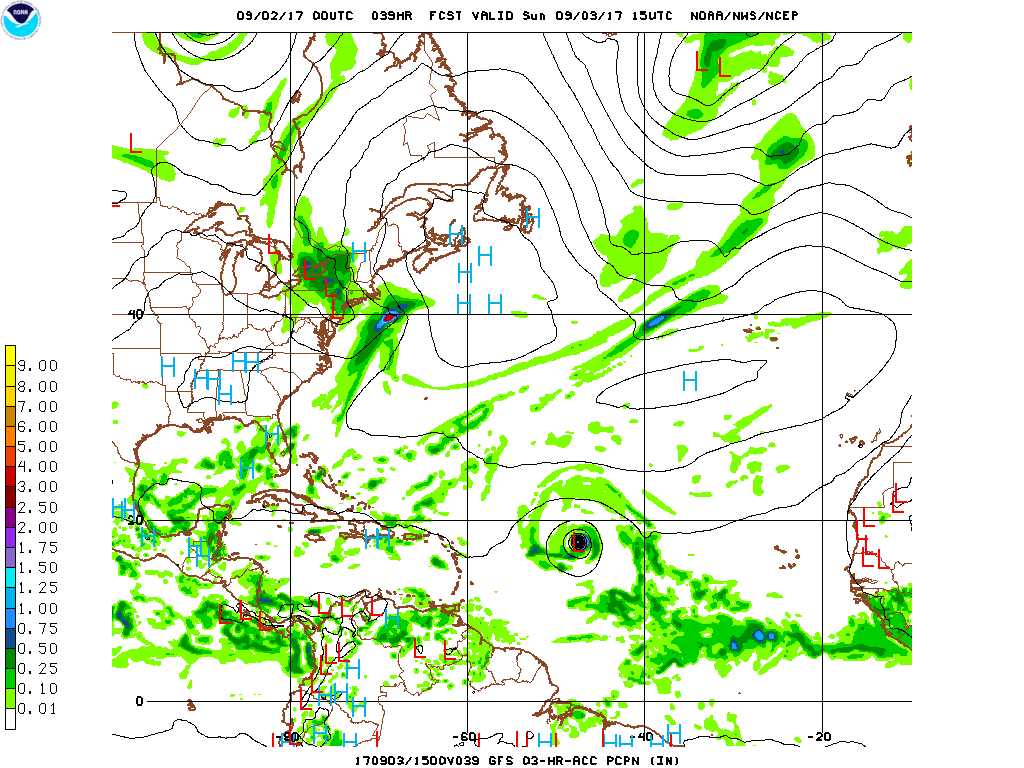 Precipitation, valid 9/3/2017 at 15 UTC